ФІНАНСОВЕ ПРАВО УКРАЇНИ
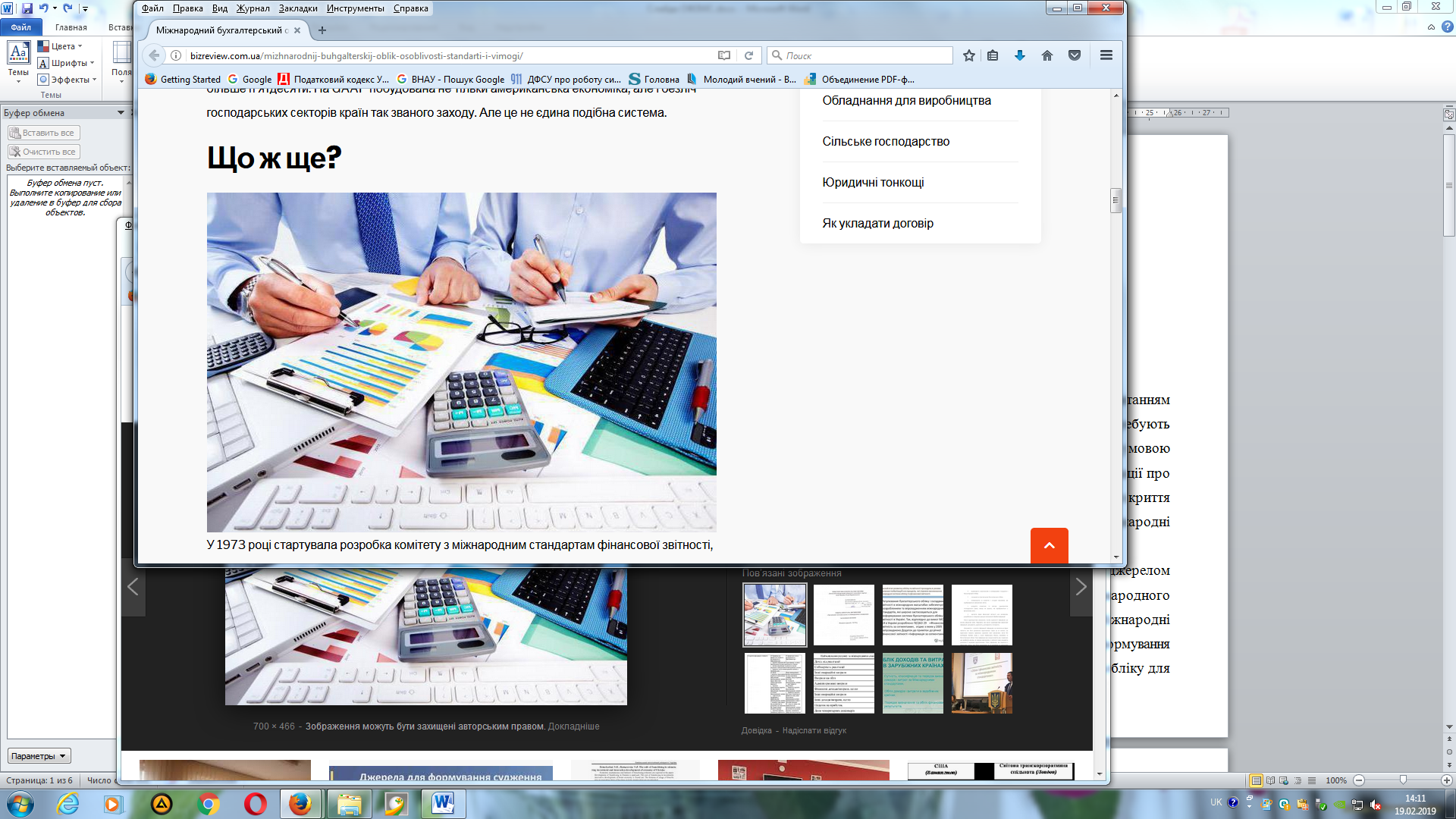 Сучасний  бухгалтер  займається  не  тільки  веденням  рахунків,  але  й здійснює  широку  діяльність,  що  включає  планування  і прийняття  рішень, контроль   і   привернення   уваги   керівництва   до   порушень,   оцінку,   огляд діяльності  і  аудит. Все, що    він    робить    (або    майже    все), регламентується  тими  або  іншими  нормативними  документами.
Фінансово-правові норми охоплюють різні види суспільних відносин: податкові, бюджетні, в галузі публічного кредиту та публічного боргу, банківської та страхової діяльності, грошового обігу, ціноутворення, валютного регулювання та контролю. Саме тому глибоке вивчення норм фінансового права, розуміння механізму їх дії є необхідними для фахівців з обліку і адиту задля практичної діяльності у всіх сферах народного господарства з метою захисту прав та законних інтересів суб’єктів господарювання
Місце дисципліни в навчальному процесі
Дисципліна «Фінансове право України» є професійно-орієнтованою дисципліною циклу професійної підготовки студентів спеціальності «Облік і оподаткування».
Вона вивчається після ґрунтовного засвоєння
студентами знань з таких дисциплін, як
«Правознавство», «Податкова система»,
«Фінанси» тощо.
Мета навчальної дисципліни
Метою викладання навчальної дисциплiни «Фінансове право» є опанування студентами механiзму виникнення, змiни та припинення фiнансово-правових вiдносин, а також нормативно-правового забезпечення у сфері публічних фiнансiв, формування у майбутнiх юристів правової свiдомостi та правової культури, вдосконалення навичок використання теоретичного і нормативно-правового матеріалу при вирішенні практичних завдань забезпечення необхідних умов функціонування підприємств, установ та організацій різних форм власності та господарювання.
Завдання навчальної дисципліни
Основними завданнями навчальної дисциплiни «Фінансове право України» є визначення та обґрунтування необхідності поглибленого вивчення фінансово-правових понять і категорій, засобів правового регулювання різноманітних процесів у сфері фінансів; вивчення теоретичного змісту предмета та методології фінансового права, його норм, принципів, системи, особливостей виникнення та розвитку фінансово-правових відносин; засвоєння правових знань щодо фiнансової дiяльностi держави, пов’язаної з мобiлізацією, розподілом, перерозподілом та використанням централiзованих i децентралiзованих фондiв грошових коштiв держави та органів місцевого самоврядування; аналіз джерел фінансового права та практики їх застосування; формування вмiння забезпечити суворе дотримання i виконання правових приписів, правильно застосовувати нормативно-правові акти у практичній професійній діяльності.